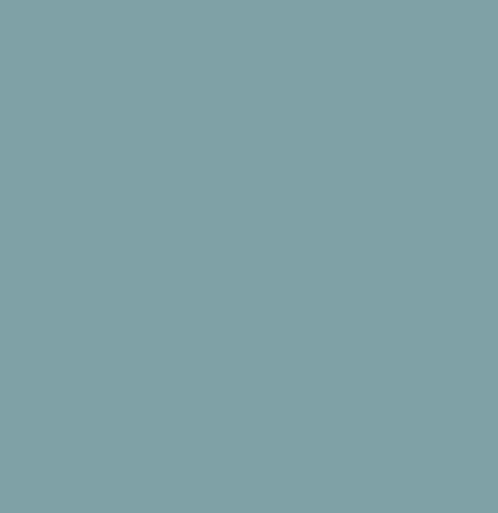 Robotic Median Arcuate Ligament Release is a Safe and Effective Approach in the Treatment of Median Arcuate Ligament Syndrome
High Symptom Improvement Rate
Narcotic Liberation
Short Length of Stay
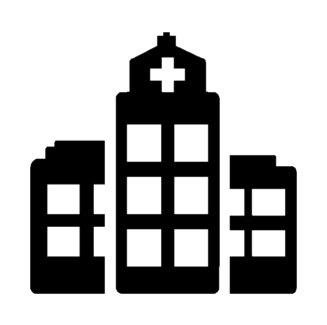 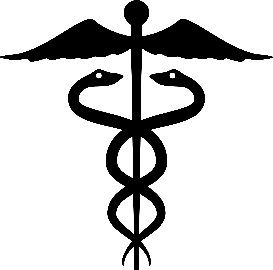 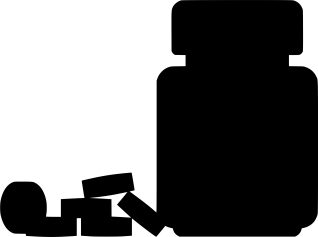 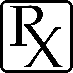 85%
81%
56%
of patients who were using narcotics preoperatively
had hospital length of stay 1 day or less
reported subjective improvement
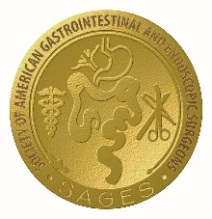 Fernstrum and Pryor et al., Surg Endo. April 2019
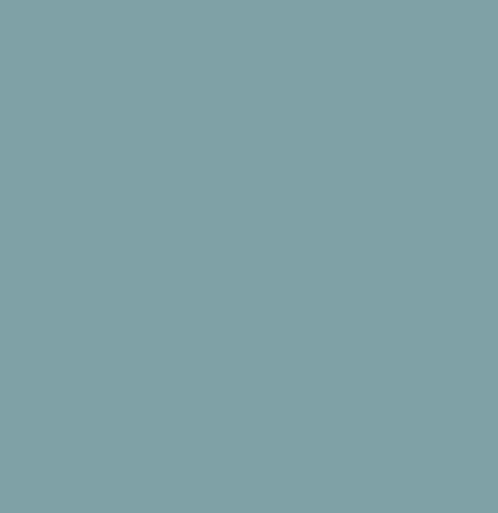